Создание видеокурса по фехтованию
Выполнил:
Студент гр.20510/1 ФМФ
Александров Сергей
Пример движения:
Укол в грудную клетку(“Эстокада”)
 
Этапы движения:
1)Начальная позиция фехтовальщика:                                    
Обратите внимание как расположены ноги фехтовальщика: основной вес тела приходиться       
на правую ногу, левая нога под углом 45 градусов относительно направления удара. Такая позиция придаёт устойчивость и позволяет с легкостью осуществить укол
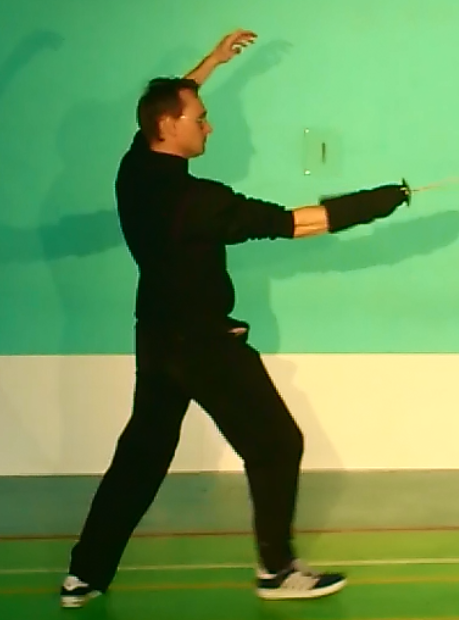 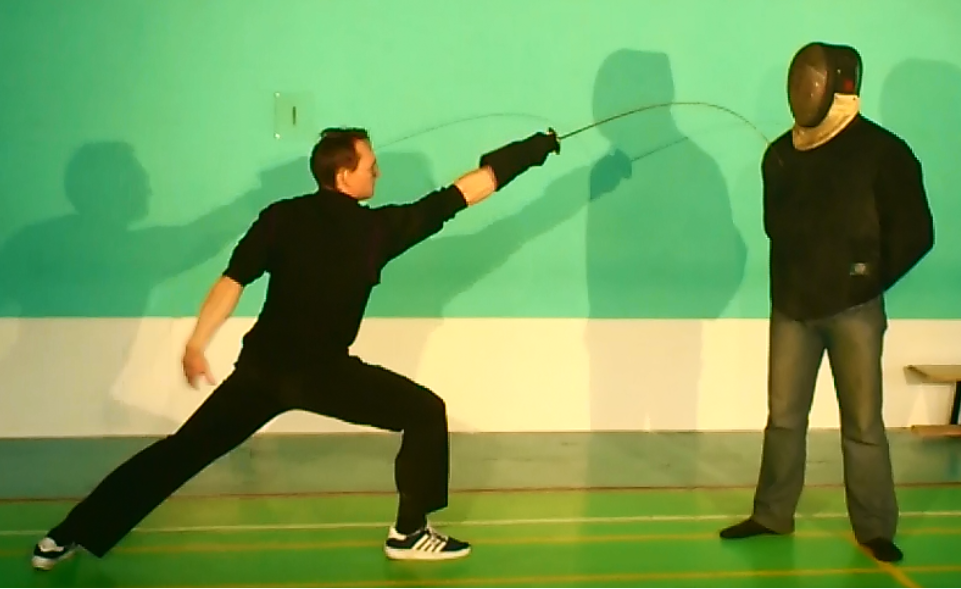 2)Конечная позиция фехтовальщика: 
Ноги широко расставлены.
Удар наносится под углом, а не по прямой(это очень важно)
3)Движение целиком (видео):
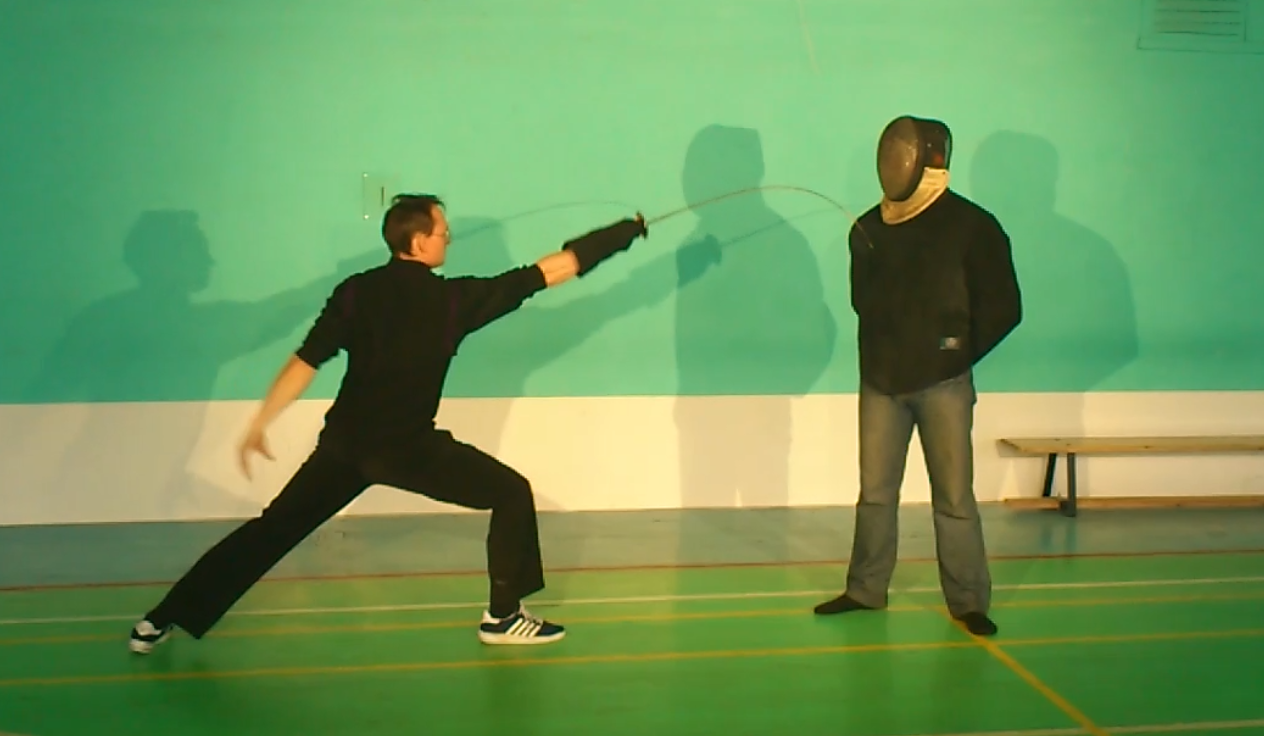 5)Подробное изучение колющего удара(видео):
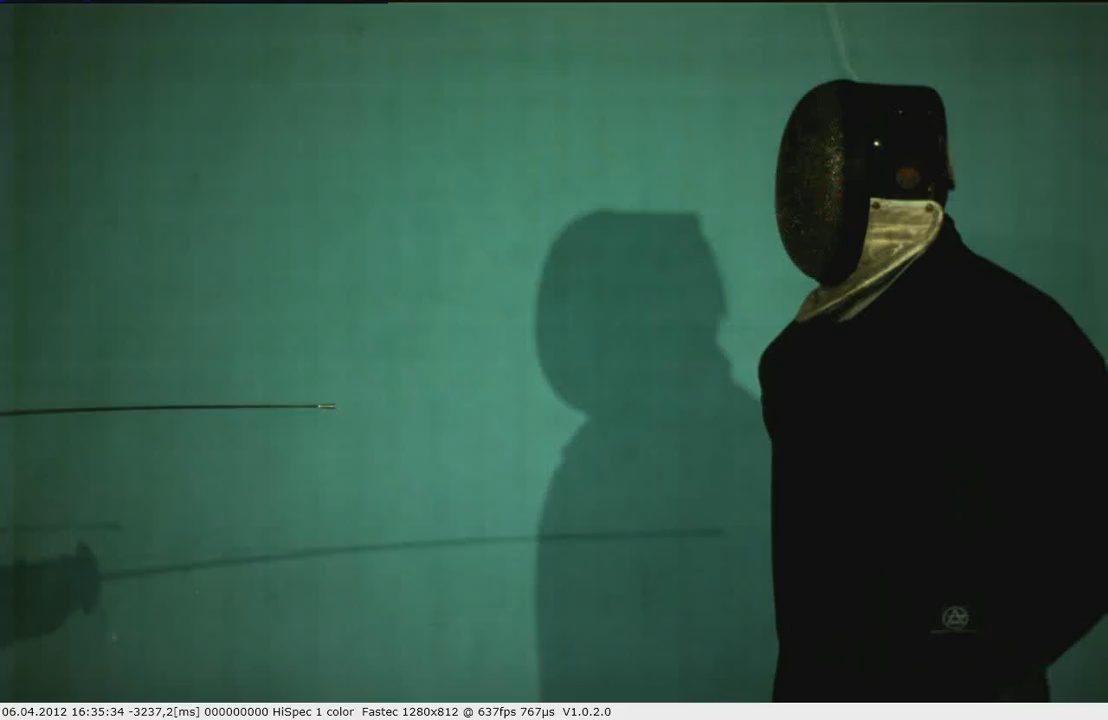 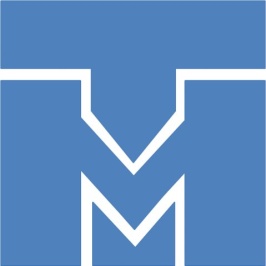 Математическая модель руки фехтовальщика
Выполнил:
Студент гр.30510/1 ФМФ
Дзенушко Дайнис
Цель работы
Создать математическую модель, которая по заданным 
параметрам (углам в суставах, координатам плеча) 
восстанавливает положение руки и приходит в него 
из любого положения (с визуализацией на языке C#)
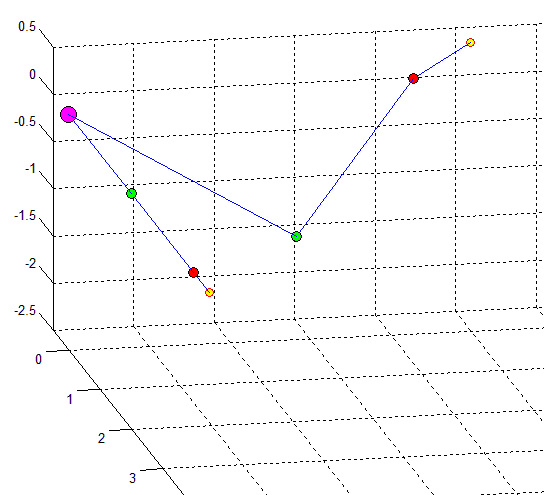 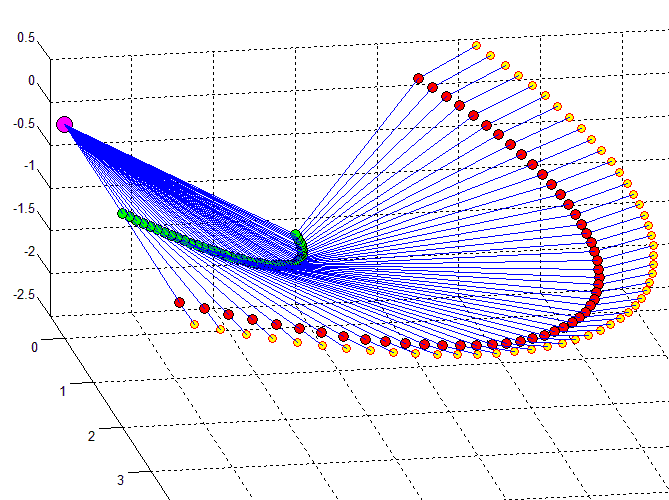 Степени свободы
Наша модель руки имеет 9 степеней свободы:2 — поступательное движение плеча (вперед/назад; вверх/вниз)3 — плечевой сустав (сферический шарнир)1 — локтевой сустав 1 — вращение кистью вокруг своей оси2 — запястье (2 перпендикулярных цилиндрических шарнира)
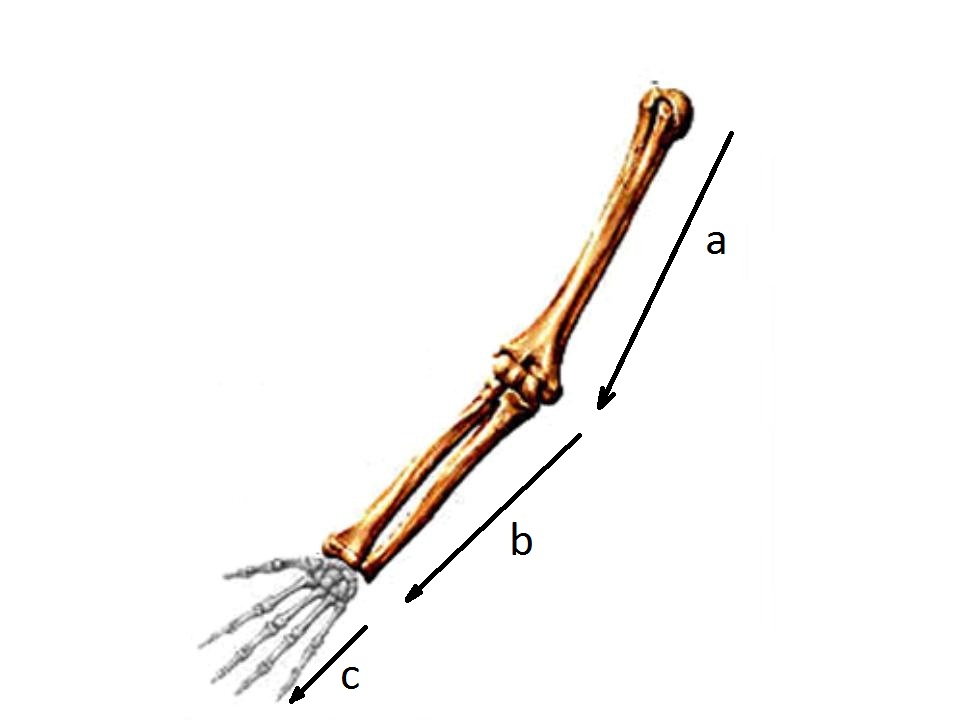 Задание поворотов
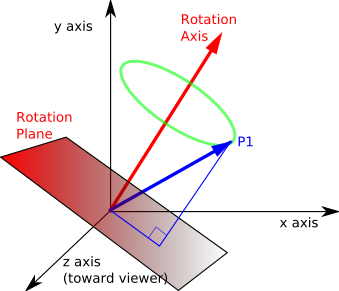 Кватернионы
Кватернион - аналог комплексных чисел распространенный на 4-х мерное пространство.
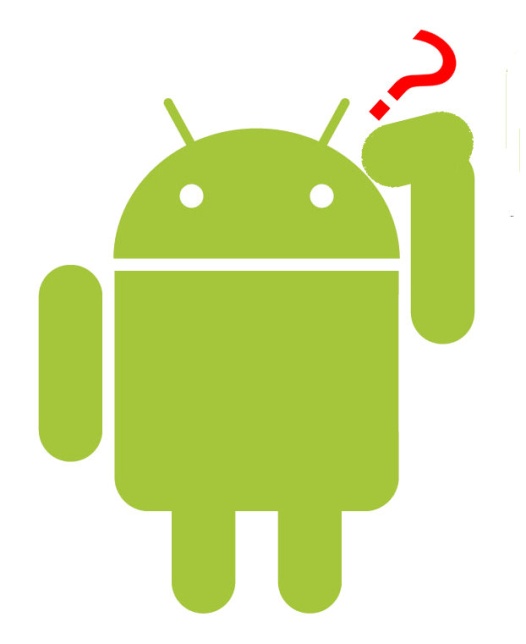 Полезные формулы
Где w – скаляр, v – вектор

				               - кватернион поворачивающий на угол a
						вокруг вектора v

			    - сопряжение

					     - норма

			          - обратный кватернион
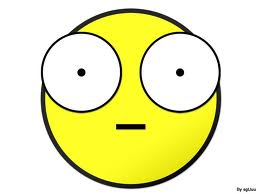 Поворот вектора
Для того чтобы повернуть вектор используя кватернионы необходимо:
Превратить вектор r в кватернион: 


Умножить на кватернион
 

Для этого нам нужна формула умножения кватернионов


Теперь просто отбрасываем скалярную часть (w) кватерниона R’ и получаем повернутый вектор
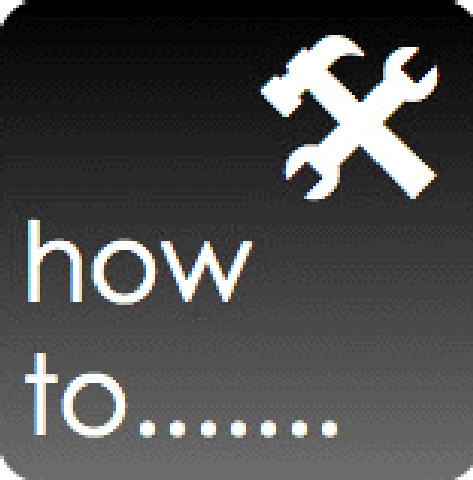 Реализация вращения
Для визуализации вместо того чтобы поворачивать руку на небольшие углы а потом из нового положения поворачивать ее дальше, было решено поворачивать руку на каждом шаге из начальной точки траектории с каждым шагом на все большие углы.
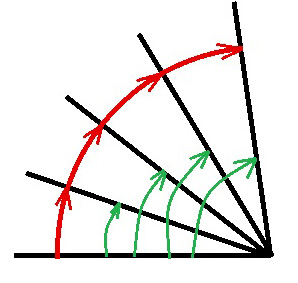 Реализация в пакете MATLAB
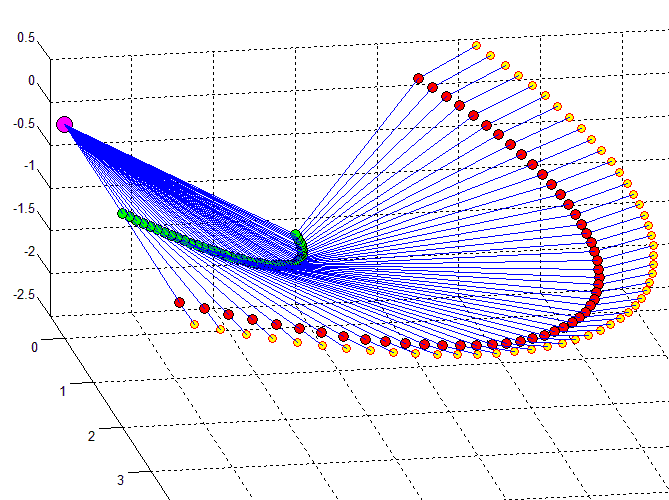 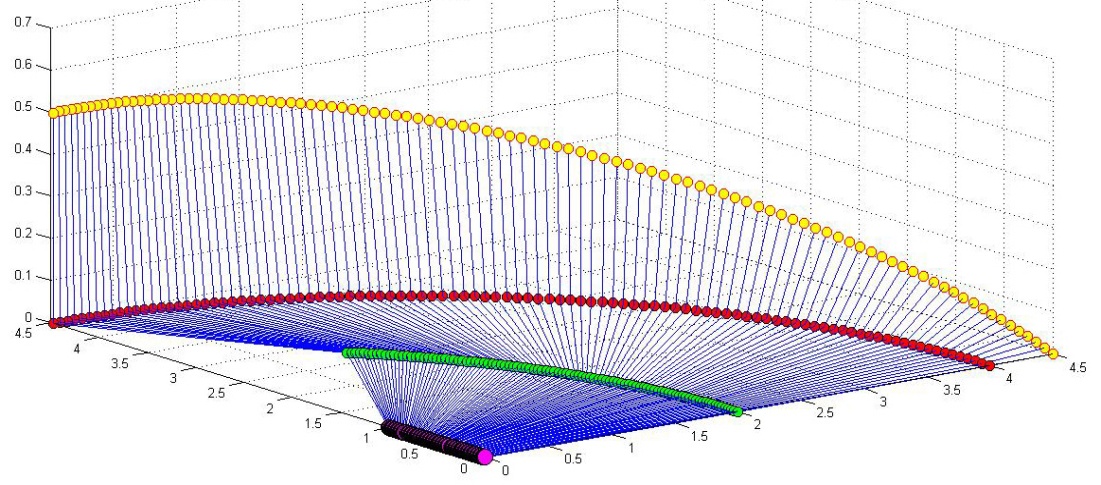 Структура интерфейса программы (на языке С#)
Интерфейс реализован на основе вкладок (TabControl).
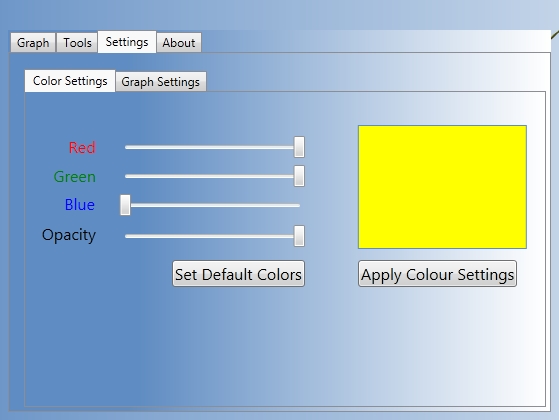 Вкладка Graph
Данная вкладка содержит визуализацию нынешнего положения руки и обладает следующим функционалом: вращение камеры и Zoom.
В ней работают комбинации клавиш:
Up/Down – вращение вокруг горизонтальной оси
Left/Right – вращение вокруг вертикальной оси
Ctrl + Up/Down/Left/Right – ускоренное вращение
+/- (OemPlus/OemMinus) – это Zoom
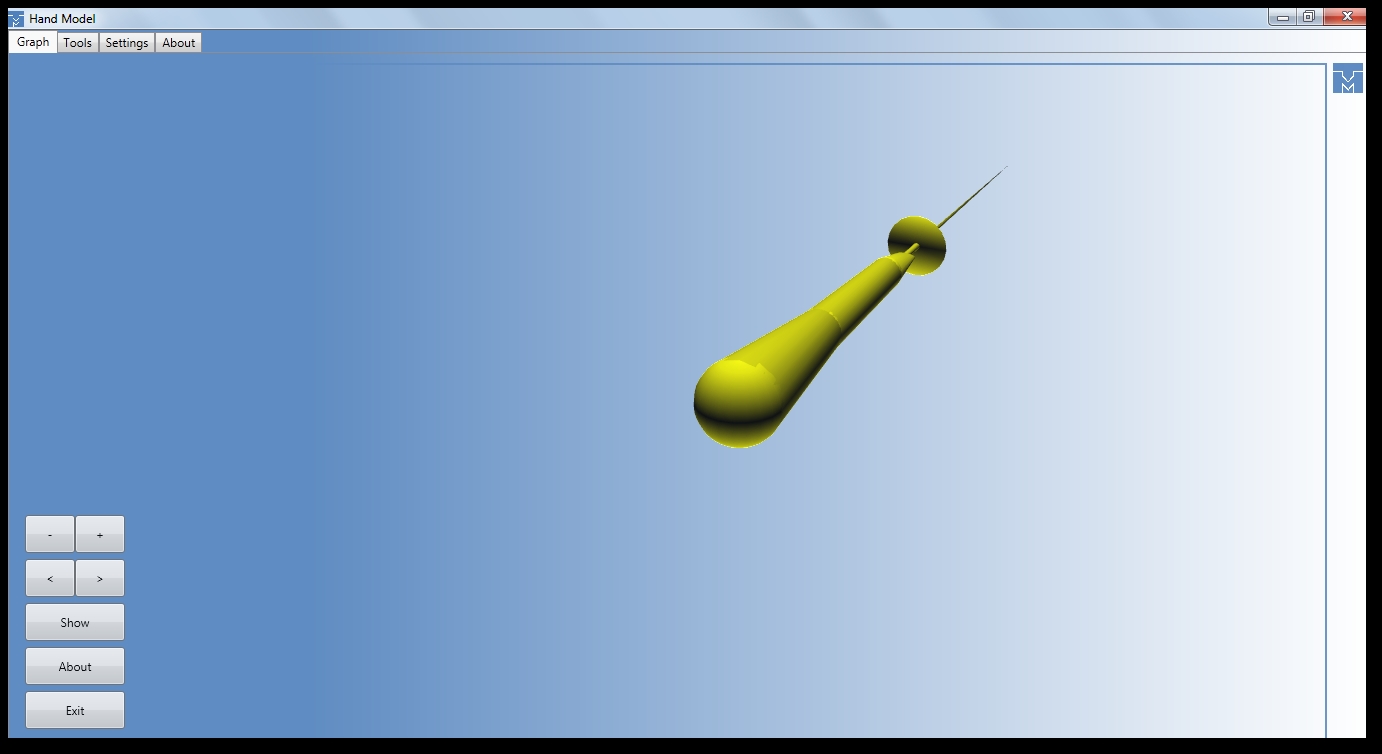 Вкладка Settings
Данная вкладка отвечает за настройку параметров отображения модели.
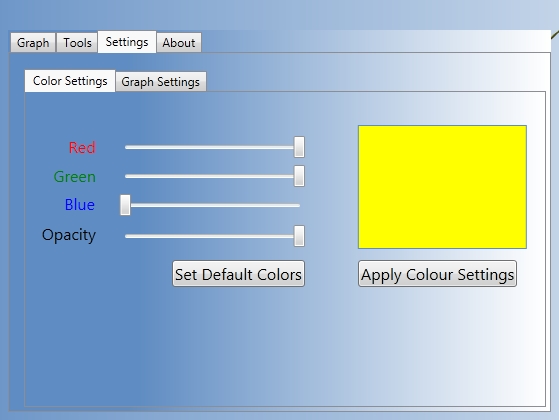 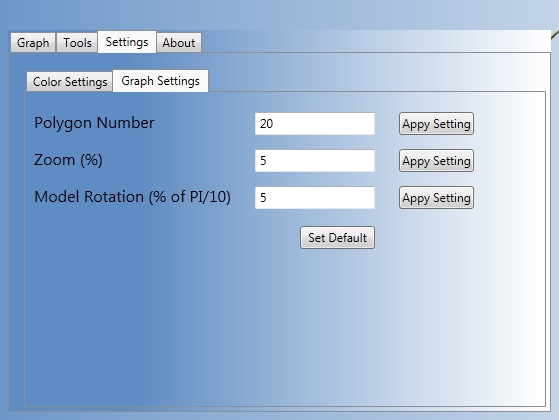 Программная реализация 3D-графики
Интерфейс программы реализован при помощи библиотеки WPF (Windows Presentation Foundation) и встроенного в Microsoft Visual Studio редактора языка XAML.
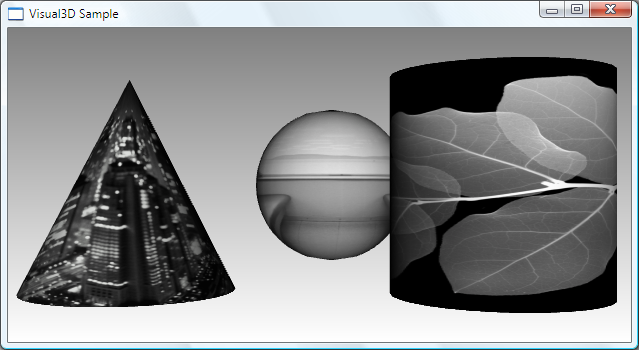 Элемент Viewport3D
Графическое содержимое 3-D в приложении WPF инкапсулировано в элементе Viewport3D. Графическая система рассматривает Viewport3D как двухмерный визуальный элемент. Viewport3D - окно просмотра трехмерной сцены.
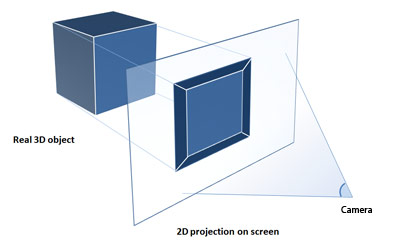 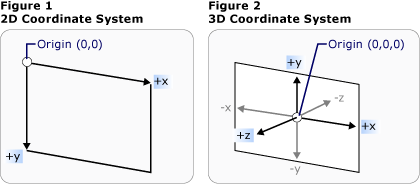 Рисование объектов в 3-D
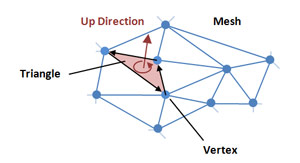 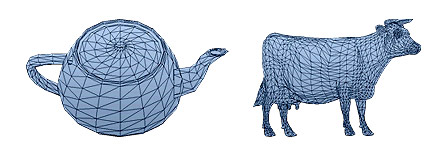 Манипуляторы
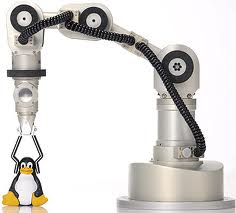 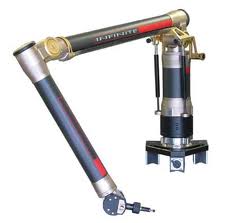 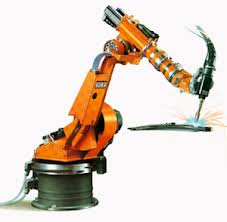 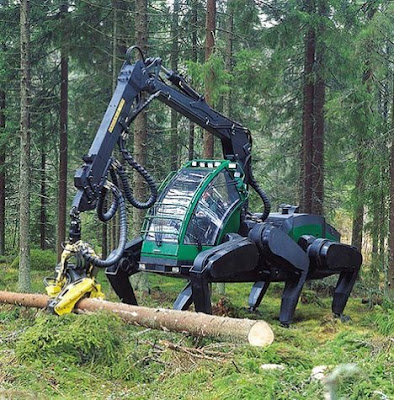 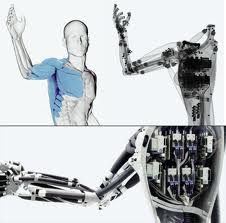 Последние модификации
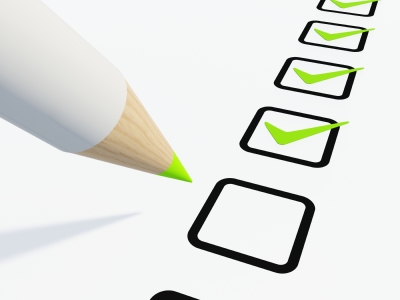 ver_1.0.0.33:
Сохранение настроек отображения модели в бинарный файл
Вращение отдельных частей модели
Использование кватернионов вместо тензоров поворота
Оптимизация вращения модели
Ближайшие модификации
Оптимизация вычислений связанных с вращением
Разделение отображения результатов и вычислений
Подготовка кода программы к переходу к общему случаю манипулятора
Создание интерфейса, позволяющего создавать модель и задавать движения
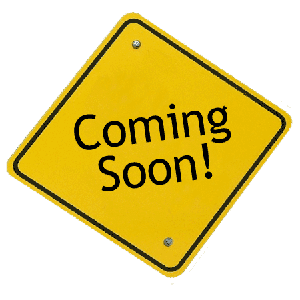 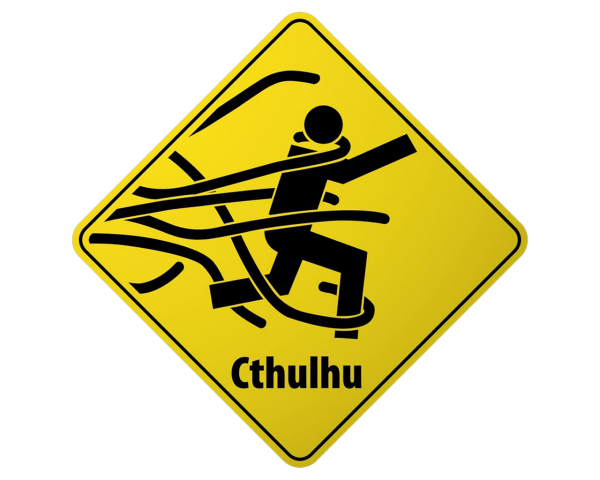 Спасибо за внимание